Муниципальное бюджетное дошкольное образовательное учреждение детский сад «Рыбка»«Моя картина мира» «Внедрение метода физического эксперимента в образовательную деятельность для формирования основ цело­стного мировидения ребенка старшего дошкольного возраста»образовательный проектна 2020-2021 учебный год
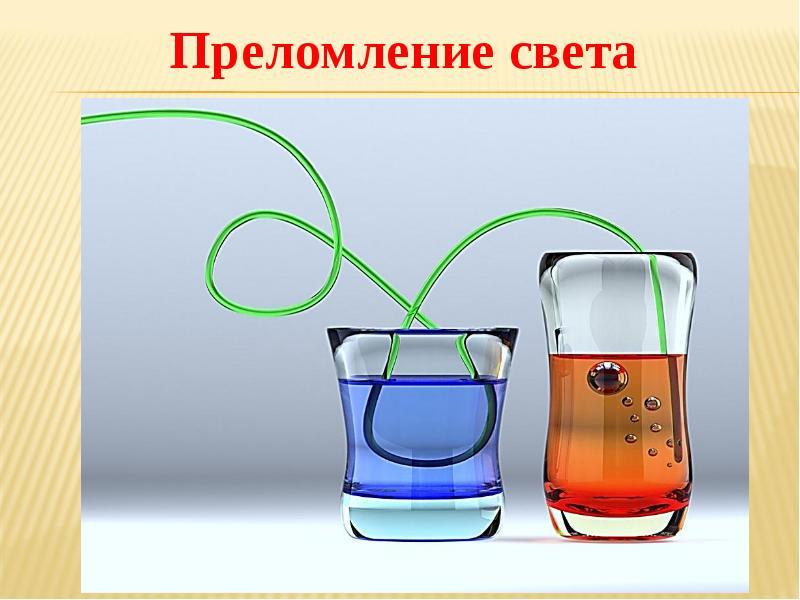 Воспитатель МБДОУ детский сад «Рыбка»
Ямкина Кристина Савельевна

П. Тазовский 2021г.
Основания для инициации проекта.
Федеральный закон от 29.12.2012 № 273-ФЗ «Об образовании в РФ»;
Федеральный государственный образовательный стандарт дошкольного образования;
Национальный проект «Образование»;
Федеральный проект «Успех каждого ребенка»;
Федеральный проект «Учитель будущего»;
Муниципальный проект «Острова успеха».
Предпосылки реализации проекта.
Цель: создание условий для формирования основ цело­стного мировидения ребенка старшего дошкольного возраста средствами физического эксперимента
Задачи: 
1. Познакомить воспитанников с различными видами физического экспериментирования;
2. 3. Обучение различным приемам работы с инструментами и материалами необходимыми для физического экспериментирования;
4. Формирование теоретических знаний в различных видах физического экспериментирования;
5. Формирование потребности в самопознании, саморазвитии;
6. Выявление способностей, интереса у обучающихся, развитие мотивации к определенному виду деятельности; 
7. Формирование у обучающихся культуры общения и поведения, экологичного мышления по отношению к живой и не живой природе.
Показатели проекта
Результаты проекта.
Разработано блочно – перспективное планирования экспериментальной деятельности на 2020-2021 учебный год;
Создание электронной картотеки по опытно-исследовательской деятельности в старшей группе;
Повышение уровня педагогических компетенций воспитателей в создании развивающей предметно пространственной среды в старшей группе;
Подготовлены рекомендации родителям (законным представителям) об индивидуальных способностях выпускников детского сада и способах их развития;
Проявление детской инициативы и познавательной активности в различных видах деятельности;
Стратегия реализации проекта. Обновление развивающей предметно-пространственной среды в старшей группе для организации опытно-экспериментальной деятельности детей
Тактика
1. Этап определения тем экспериментальной деятельности в соответствии с блочно-перспективным планированием на учебный год и имеющегося оборудования;
2. Этап подготовительный. 
- обновление развивающей среды в соответствии с темами опытно - экспериментальной деятельности по проекту;
- создание картотеки активностей в соответствии с темами опытно - экспериментальной деятельности по проекту;
- ознакомление родителей (законных представителей) с блочно-перспективным планированием на учебный год;
Этап практический. Организация и проведение занятий, мероприятий в соответствии с темами опытно - экспериментальной деятельности по проекту.
Этап заключительный. Отчетные мероприятия (выступления, презентация успешно организованных занятий, мероприятий) и их трансляция в сети интернет через имеющиеся мессенджеры в МБДОУ детский сад «Рыбка»
Контрольные точки проекта «Моя картина мира»
Эксперимент «Сухой лед»30 сентября 2020г.
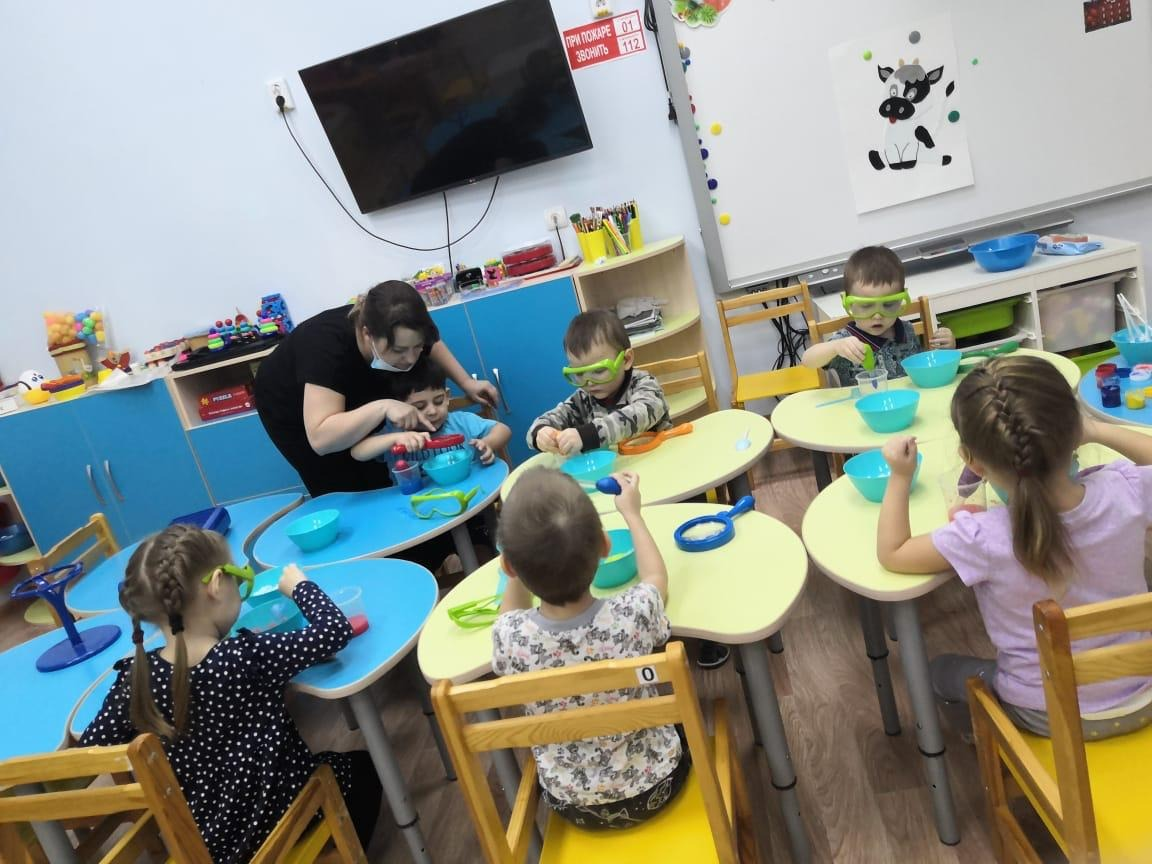 Изготовление водного компаса28 октября 2020г.
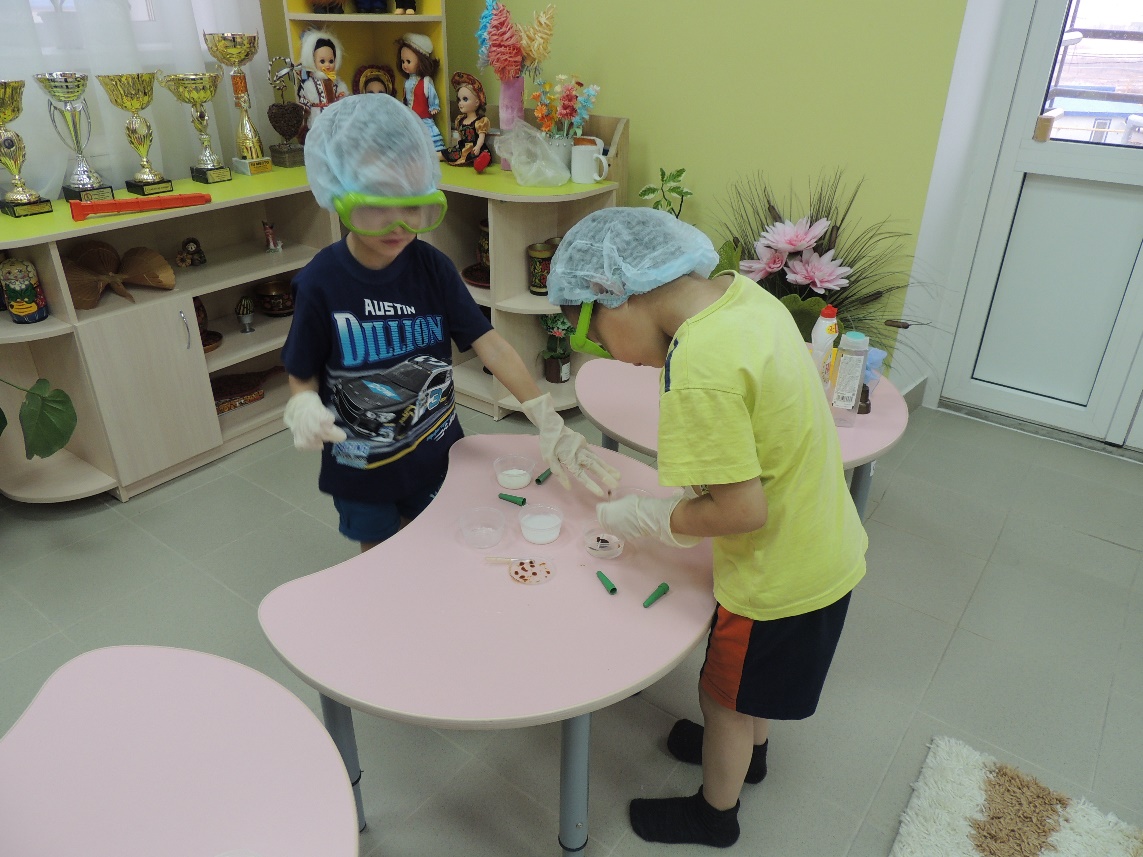 Эксперимент « Сломанный карандаш»30 ноября 2020г.
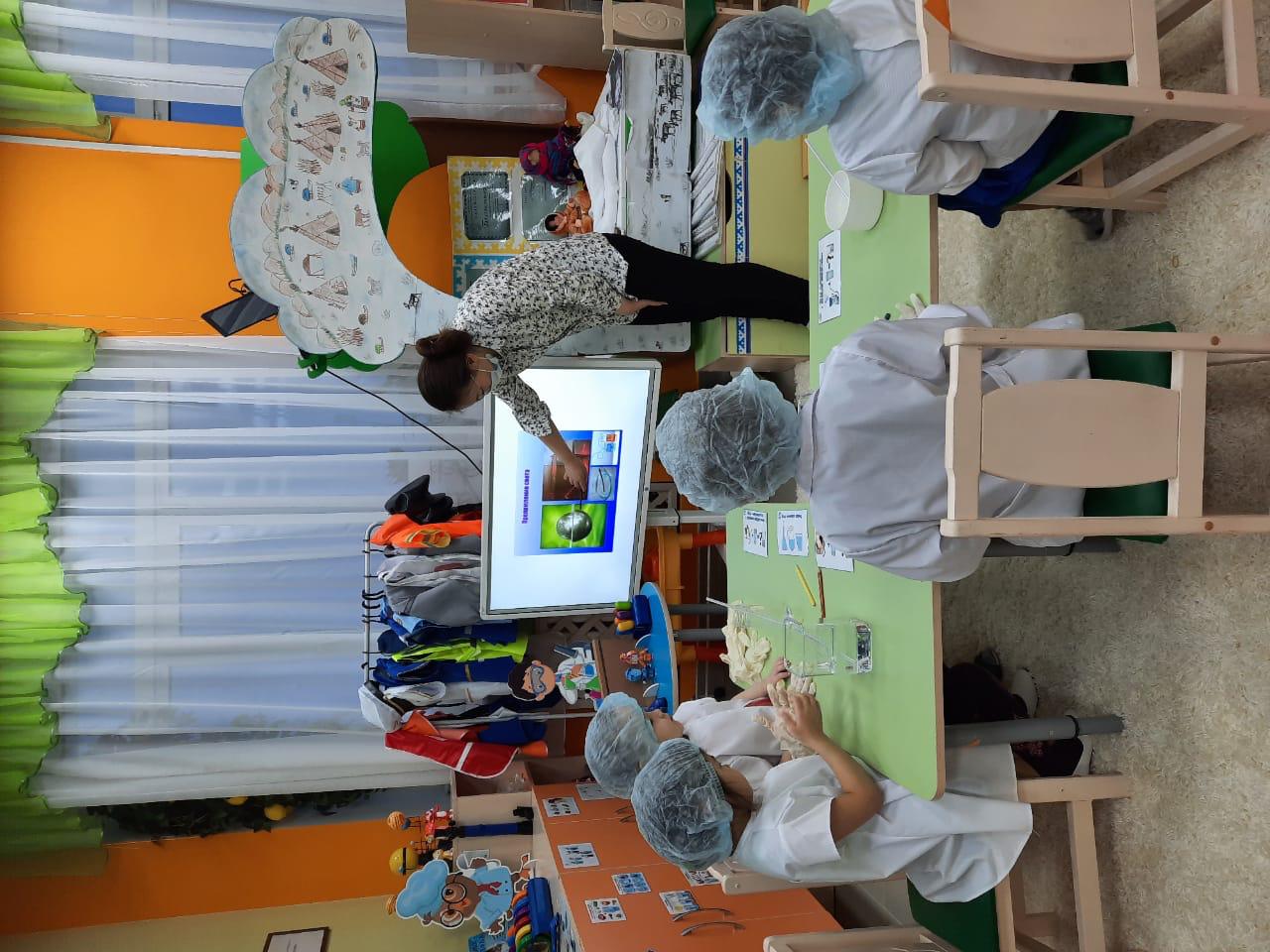 Эксперимент «Плавающая игла»19.02.2021г.
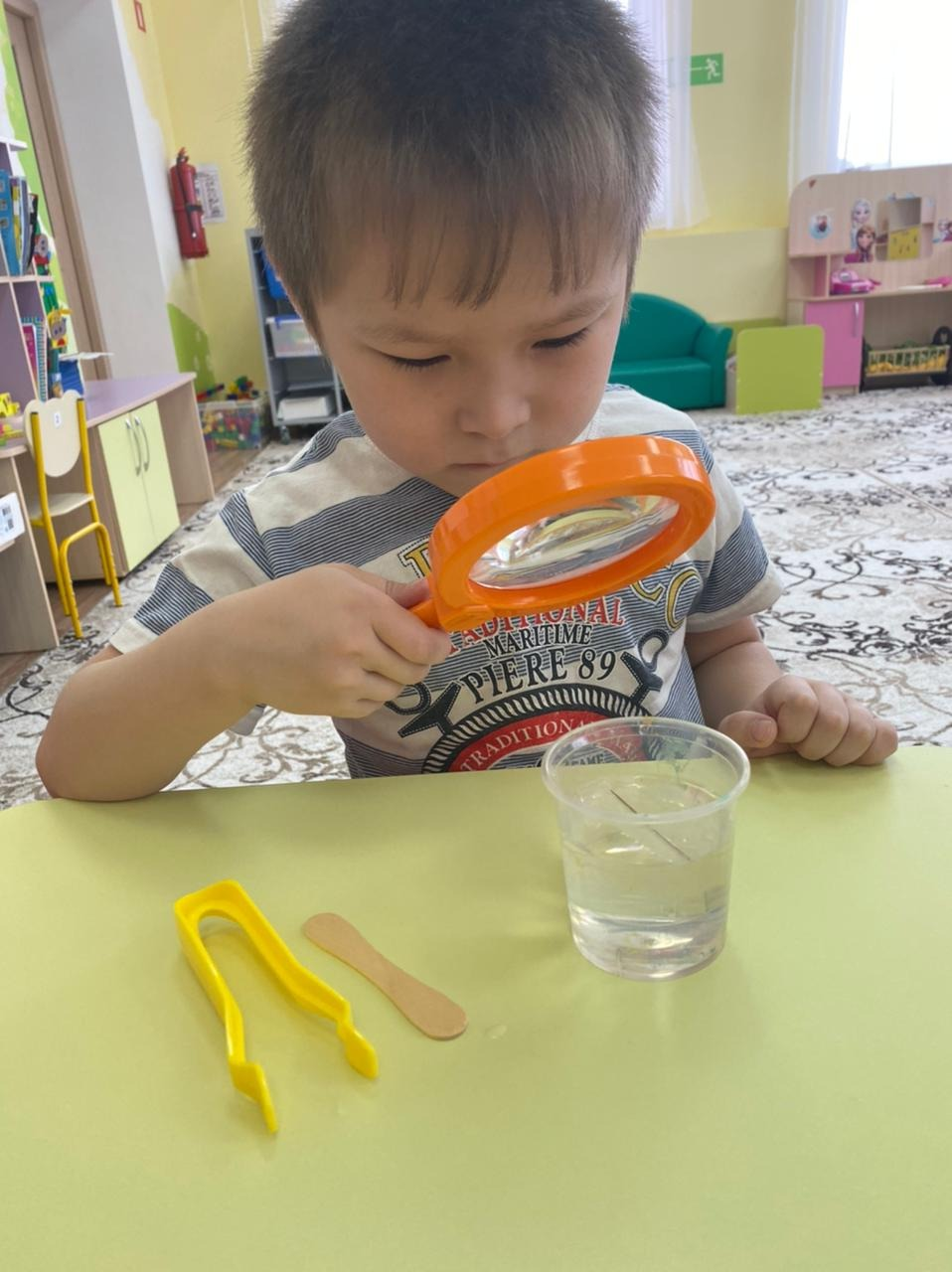 «Расскажи – и я забуду,покажи – и я запомню,дай попробовать – и я пойму».
(Китайская народная мудрость.)
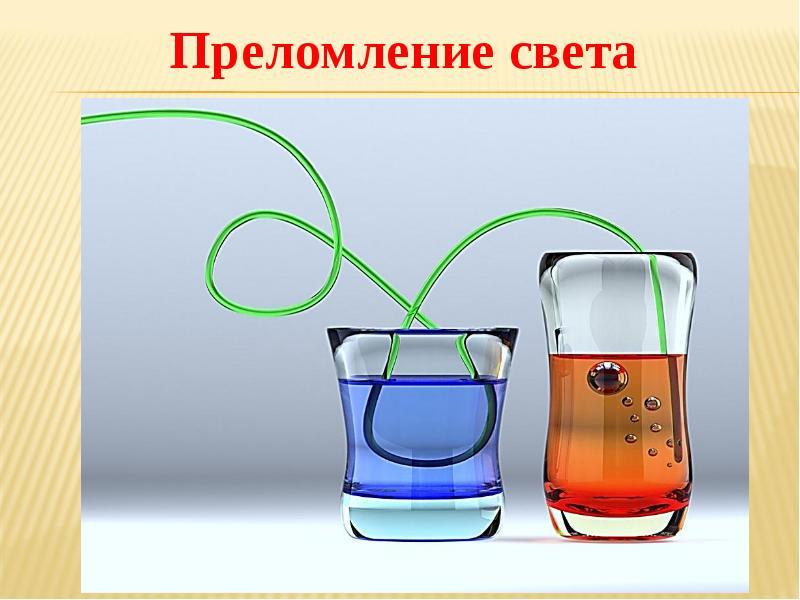 Спасибо за внимание!